Информация о деятельности школьного музея «Путь геолога»   за 1 четверть 2023-2024уч.годаЦель: Формировать у учащихся чувство любви к Отечеству и его прошлому
ДЕЯТЕЛЬНОСТЬ
Организационная
Интеллектуально- творческая
Поисковая
*ведется сбор информации о геологах работающих в Гапеевской экспедции;

*сбор экспонатов для музея;

*информация о поселке;
* Экскурсии, викторины;

* принято участие в областном конкурсе: «“Туған өлке сырлары” (благодарственное письмо);

*подготовка квест-игры 
«Юный геолог»
проведена работа по систематизации выставочного материала;

ведётся работа по изготовлению стендов;

ведутся ремонтные работы по кабинету
      ( жалюзи, полки,                                         выставочные экспонаты и т.п)
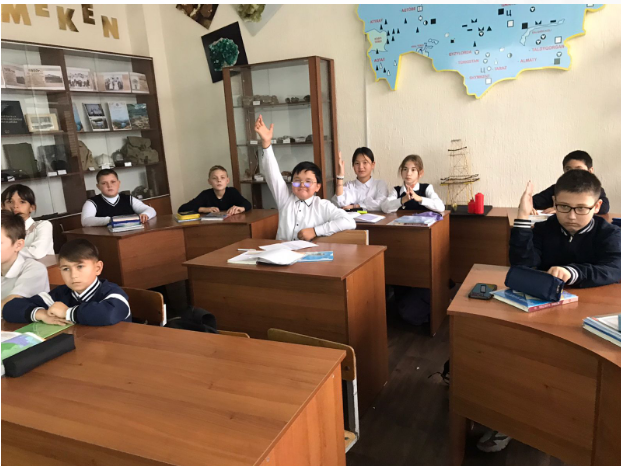 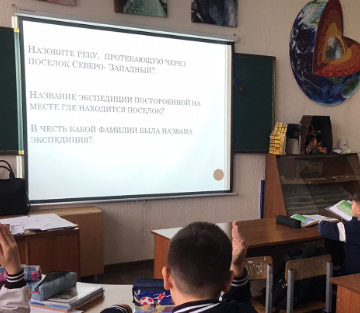 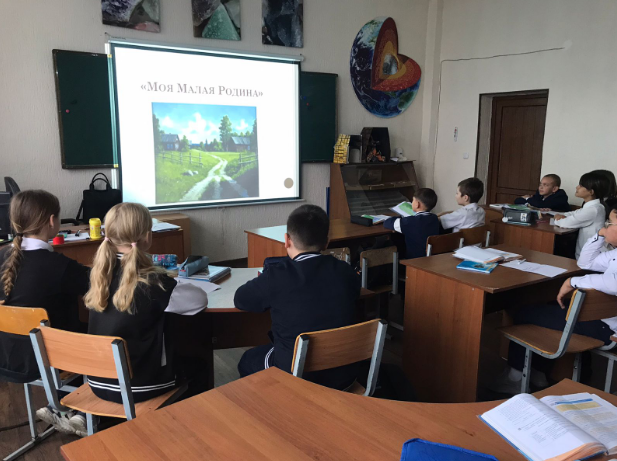 Занятие 
«История моей Родины»

Обзор информации о возникновении посёлка
Викторина «Моя малая Родина»
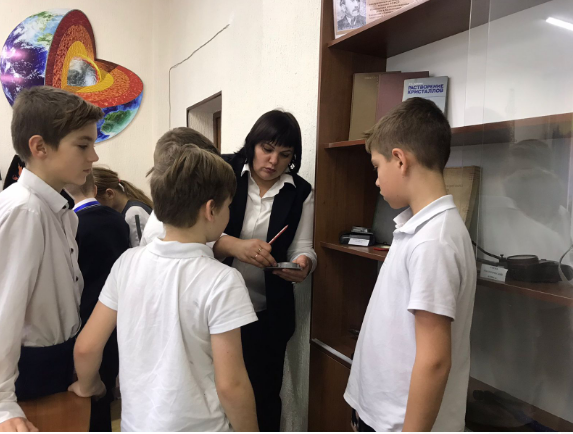 Экскурсия для учащихся среднего звена.

Ознакомление с экспонатами музея
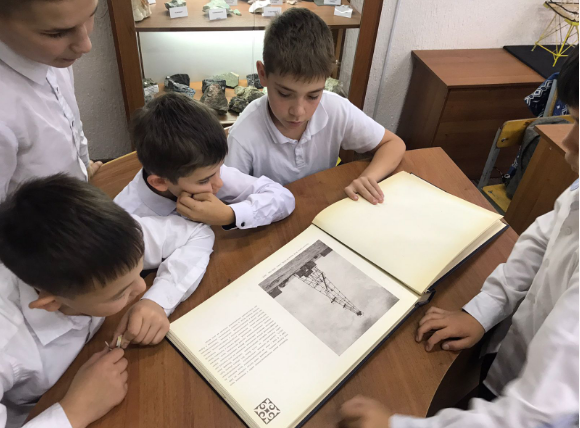 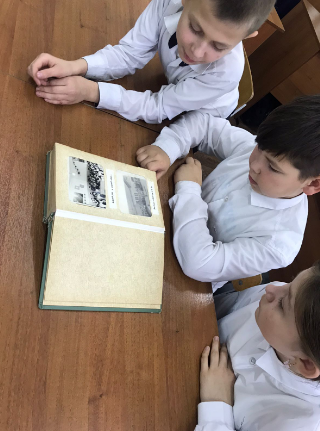 Демонстрация экспонатов на уроках истории по сходной тематики.
Казахстан в период раннего железа (демонстрация железной руды, изготовление макетов доменной печи)
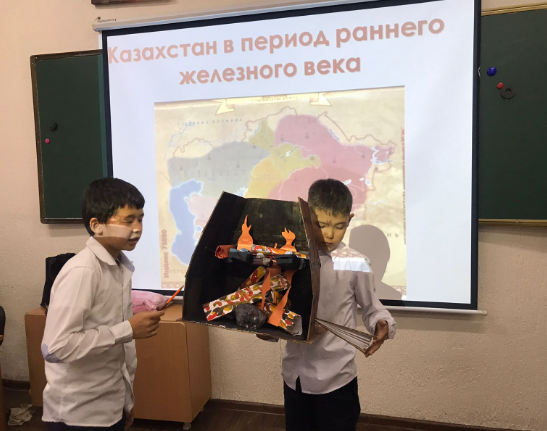 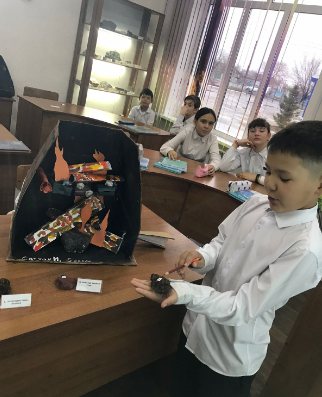 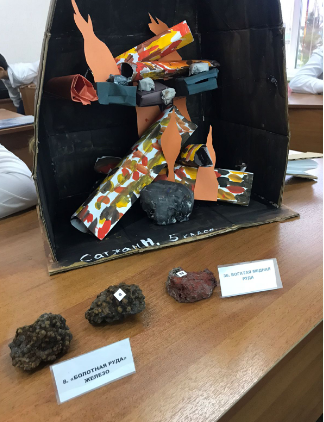